VIKEND AUTOSJEDALICA
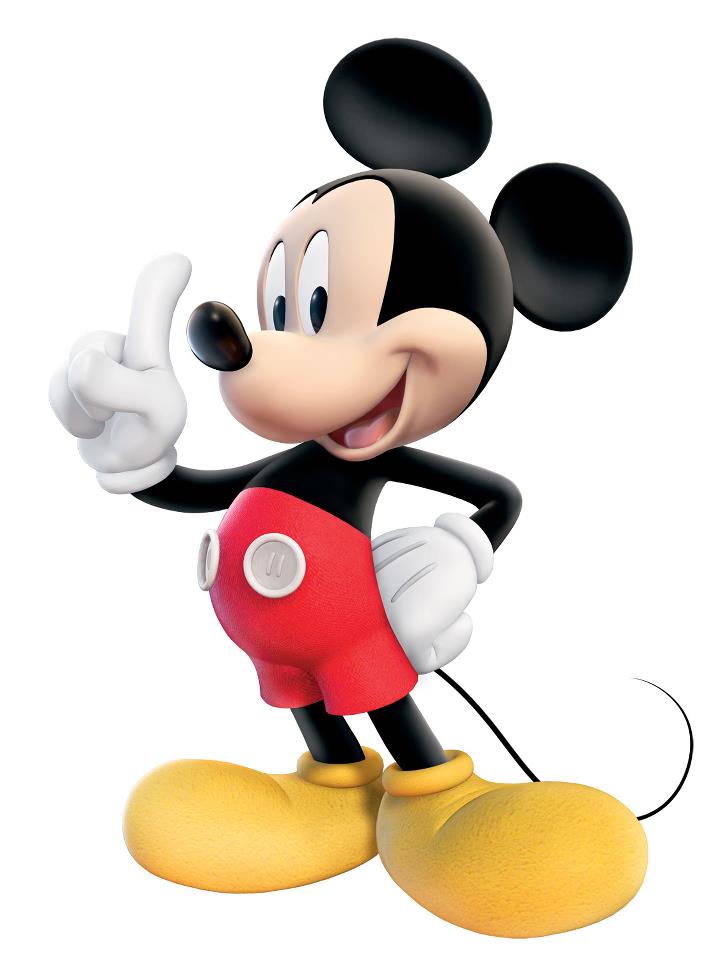 21.-23.06.2013
-15% popusta
Cam, Cybex,  i Romer
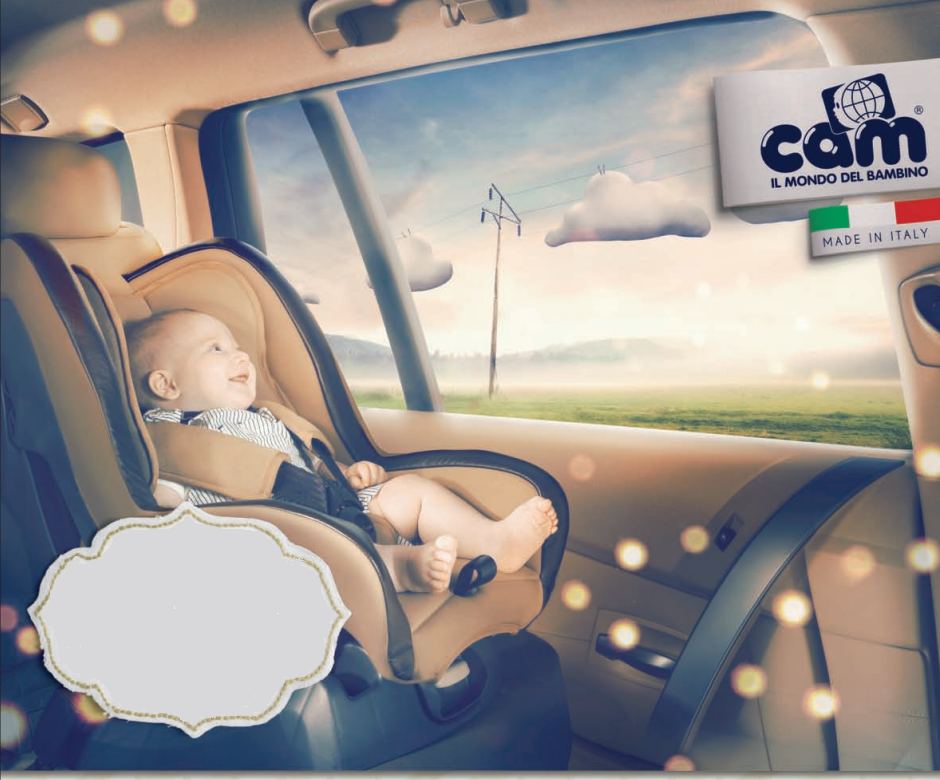 -15% popust
autosjedalice 
CAM
MI BRINEMO ZA VAŠE MALIŠANE
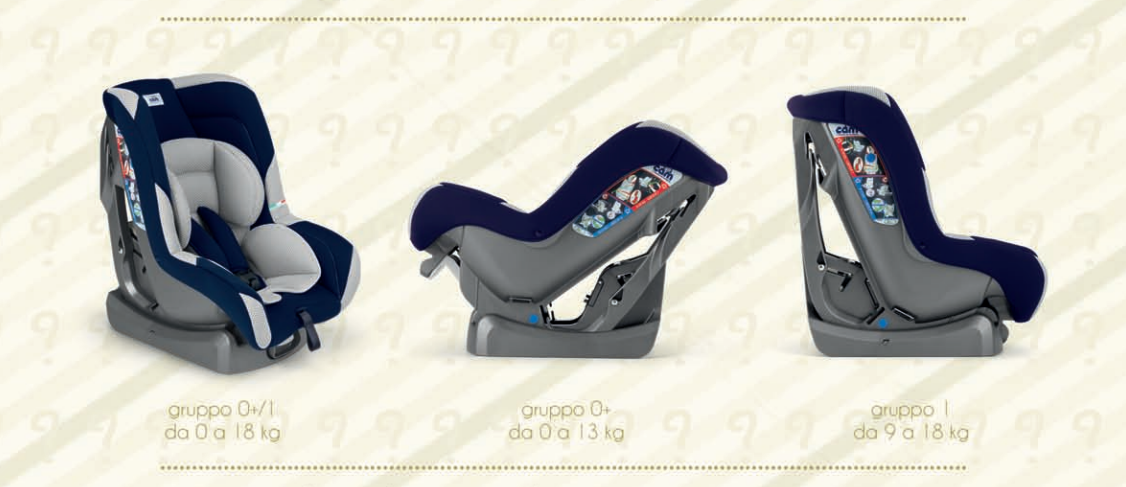 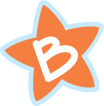 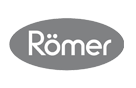 -15% popusta
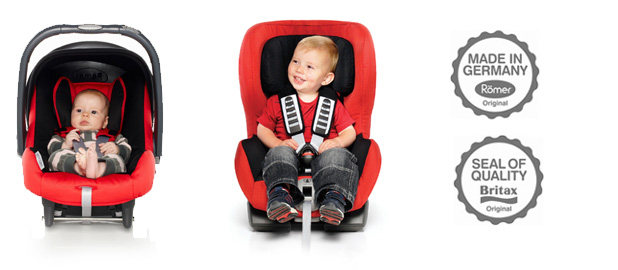 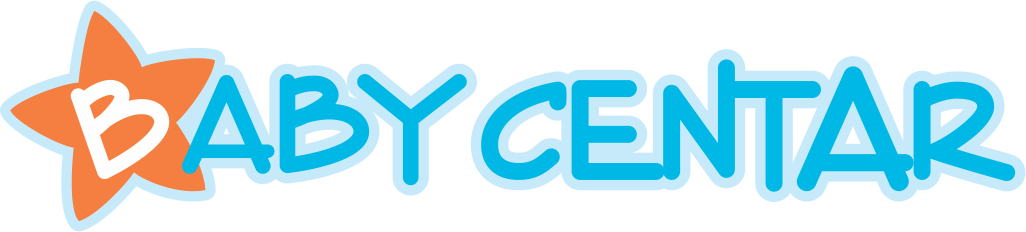 NAJSIGURNIJE  AUTOSJEDALICE
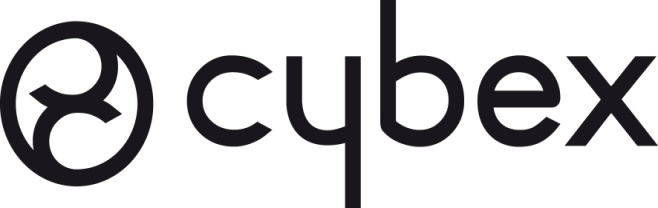 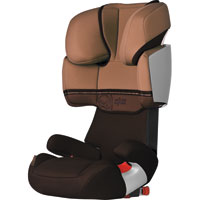 -15% popusta
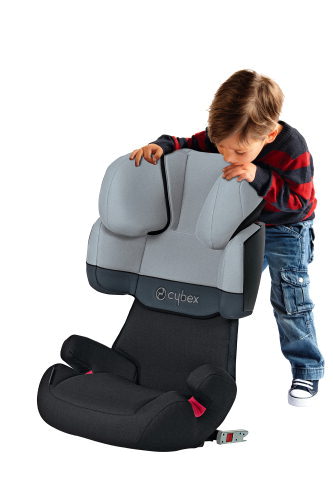 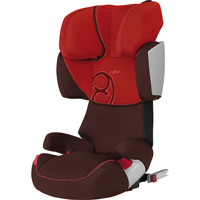 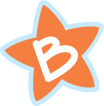 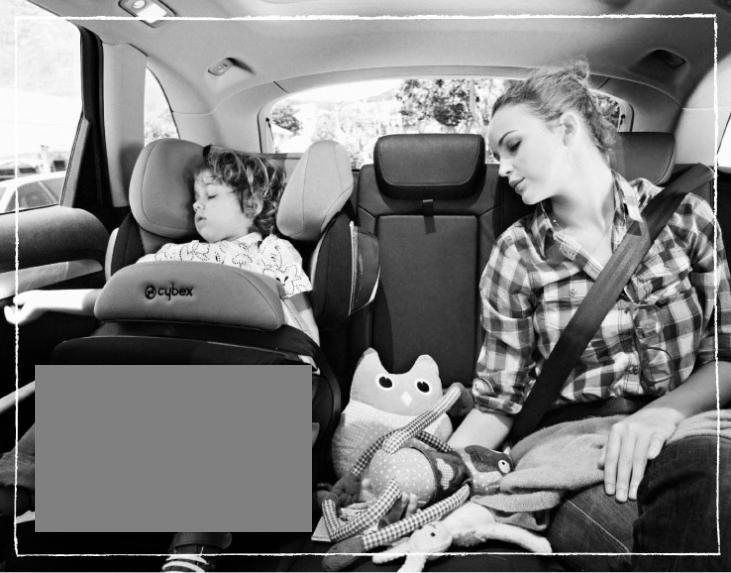 AUTOSJEDALICE 
CYBEX

N°1
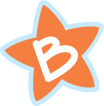 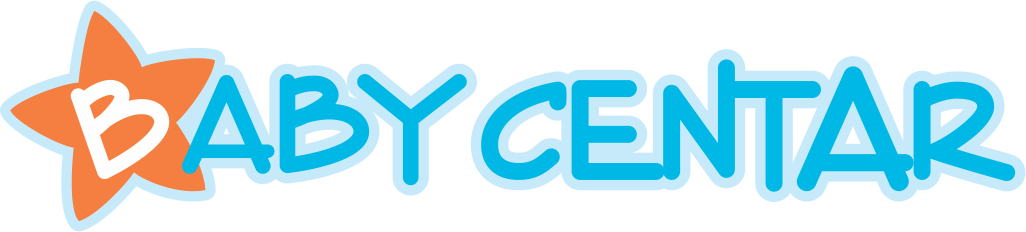 Sigurnost Vašeg djeteta 
						je naš prioritet!
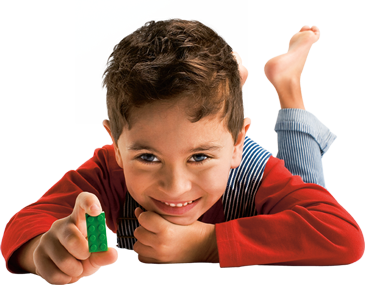